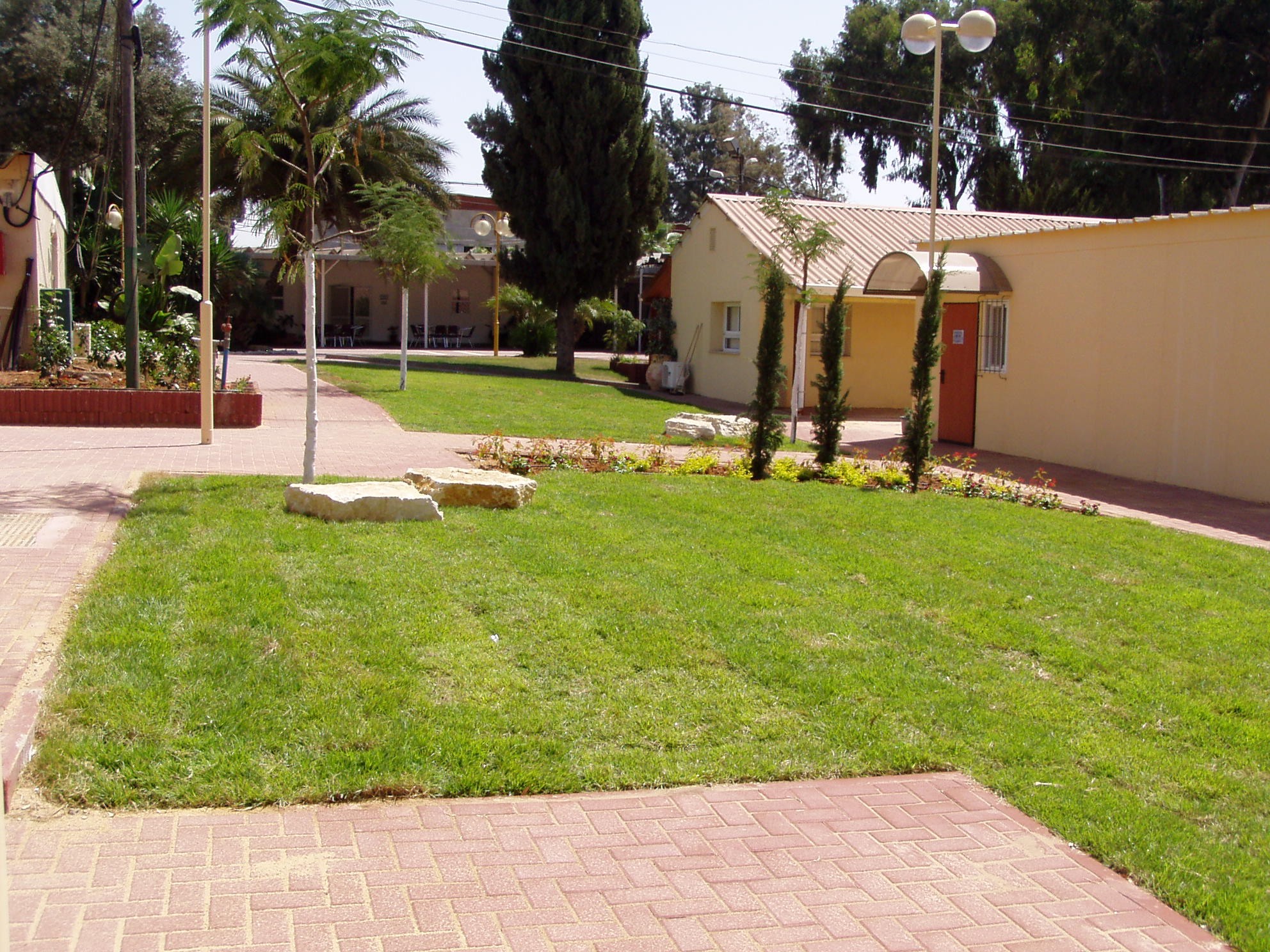 Israel National Defense College
Summarizing the Foundational Season
Presenting the Core Season
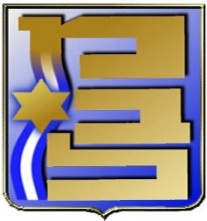 Objectives
Summarizing the Foundational Season and presenting the Core Season
  Extracting information and continually implementing conclusions 
  Collecting data in real time for staff inquiries during the recess
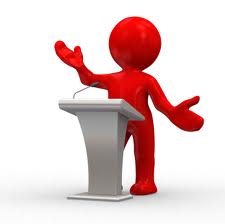 2
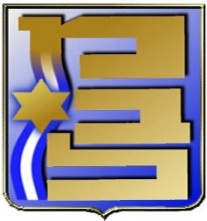 The School Year Objective
Training the Student to Become a “National Security Strategist”
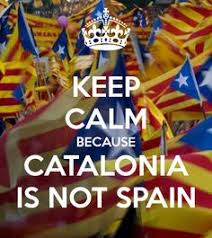 Developing tools for thinking and analyzing; comprehending the process and navigating through it on a strategic level, in a way that deals with complex challenges in national security
  Providing knowledge on Israeli national security and its scope, by studying and researching the components of national security
  Analyzing the relationship between the different aspects of national security
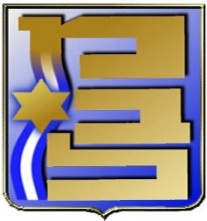 Main Principles for Learning
Interdisciplinary program
Various methods for learning – simulations, seminars, etc.
Versatile study spaces – one on one, plenum, group sessions, etc.
Variance among students as a resource – creating partnerships
Attendance and active participation
Students teaching areas of study
Social network as a force multiplier
Tolerance, openness, inspiration and intellectual courage
The Academic Curriculum – The Road So Far…(42 Credits)
Foundations Studies Semester
Core Studies Semester
Advanced Studies Semester
Regional National Security Tours (4)
Strategic Thinking (5)
Final Paper
5
Curriculum of the Israel National Defense College – 45th Class
May
July
April
March
February
September
June
December
January
October
November
Marking Strengths
Leading Change
Expertise
משוב והתייעצות עמיתים
Preparing for Senior Positions
Practicing Objectives
Identifying Objectives
Strategic Thought
a. Campaign
Strategic Thought
1
Intelligence Branch
Foundational Season
Israel Police
Shin Bet
Cyber Seminar
Mossad
Military-Society Seminar
National Security
Middle East
Europe Tour
USA Tour
Tour to the East
Judea and Samaria Tour
Tour
Concluding Experience
Political-Security Seminar
Northern Tour
Haifa Tour
2nd Jerusalem Tour
1st Jerusalem Tour
Infrastructure Tour
Southern Tour
Foreign Policy
Core Season
Advanced Season
Recess
Analyzing Scenarios
Global Economy Seminar
State Budget Seminar
Tour
Israel’s Economy
Introduction
Tour
Governmental Corruption Seminar
Israeli Society
Ben-Gurion Seminar
Interdisciplinary Seminar
Colleges Conference
Forefathers
Democracy Seminar
Public Law
The Geography of National Security
Basic Concepts in National Security
Approaches and Schools of Thought
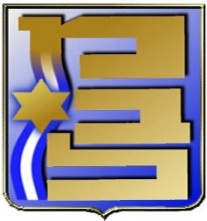 Insights Up to This Point
Planning your schedule while having the academic workload in mind
Forming a research proposal -  Final papers
The Presidency
High level of involvement and Active participation
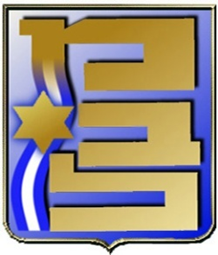 Comments?
8
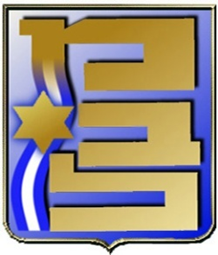 Refreshing the INDC Rules
Chatham House Rule
Appearance
Computers, Discourse, Welcoming Seniors in the Plenum,  Cellphones 
Microphones
Delays and Absences 
Submitting Papers
Tours and Trips
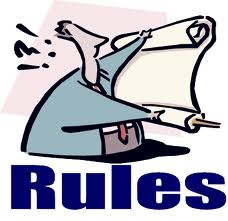 Please respect the rules and your place as students
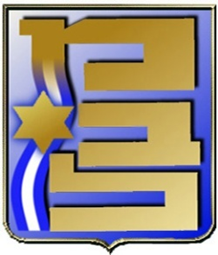 To Our Continued Success!
10